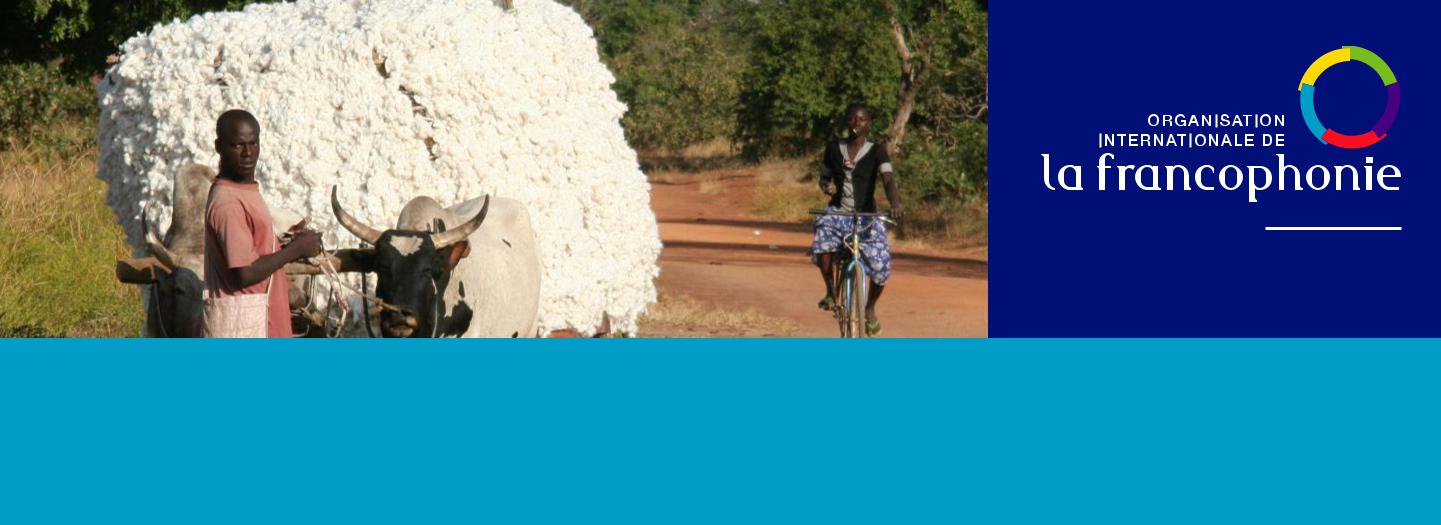 DENSIFICATION ET DIVERSIFICATION DES INDUSTRIES COTON-TEXTILE-HABILLEMENT DANS L’ESPACE FRANCOPHONE (DEDICOT)
De la déception à l’espoir retrouvé
Par l’interconnexion des francophonies du coton-textile-habillement aux chaînes de valeur interrégionales compétitives
de Bamako (Octobre 2016) 
 à 
Buenos Aires (décembre 2017)
Plan de présentation
Données du problème de la chaine de valeurs du coton-textile-habillement en Francophonie
Opportunités d’interconnexion à des chaines de valeurs interregionales
Réponses du plan de DEDICOT
I- Données du problème de la chaine de valeurs du coton-textile-habillement en Francophonie
Une multitude de programmes d’aide aux cotonculteurs africains
COMPACI Competitive African Cotton Initiative 
CMiA Cotton Made in Africa
C4 Coton
Coton ACP 
Projet Route du Coton
Stratégie Coton UEMOA
Stratégie Coton de la CEEAC
….
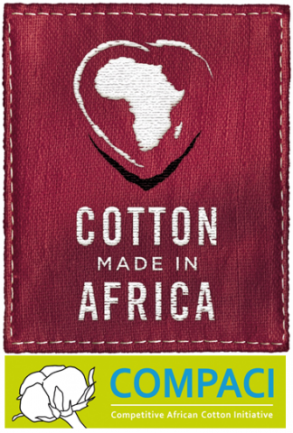 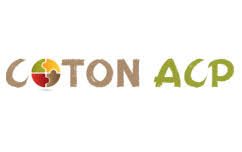 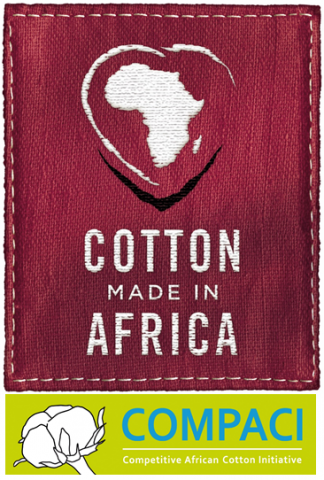 Répartition de la valeur ajoutée
Conception
Confection
Emballage
Marketing
Vente
55%
15%
Teinture
Impression
7%
1%
Tissage Tricotage
21%
Egrenage
1%
Production
Filature
http://www.cirad.fr
Francophonie:
84 Etats et gouvernements membres
18  membres UE
12 membres Comsec
32 ACP
Enjeu: Interconnecter la Francophonie  du coton-textile-habillement
EUROPE
AMERIQUES
ASIE
AFRIQUE
Producteurs de coton
Transformateurs de coton
Producteurs & transformateurs du coton
L’Europe du coton et textile
Import EU – 28
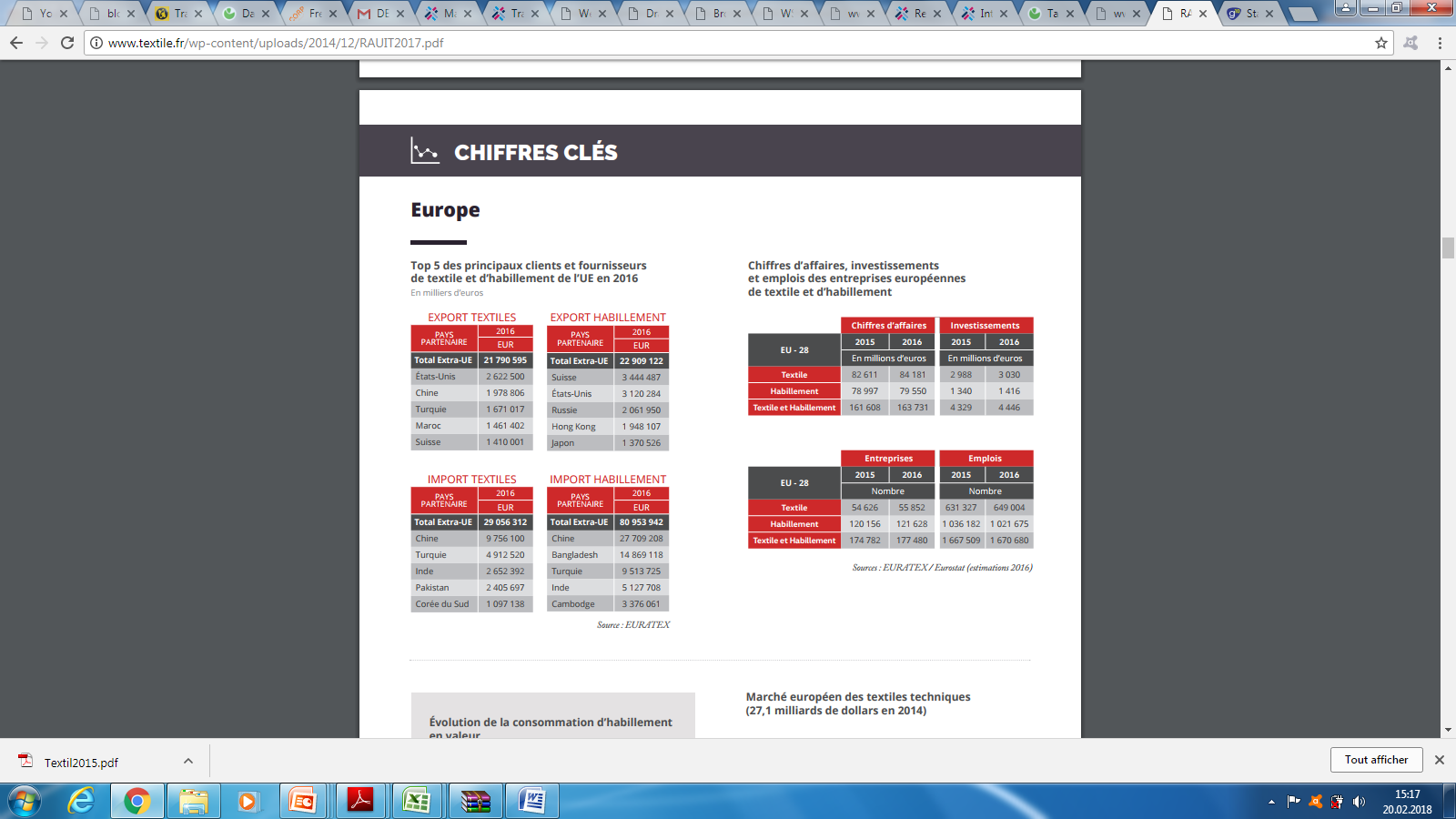 18 Pays OIF
Les transformateurs de coton
Les producteurs & transformateurs du coton
EURATEX
Export EU – 28
EUROPE - Francophonie
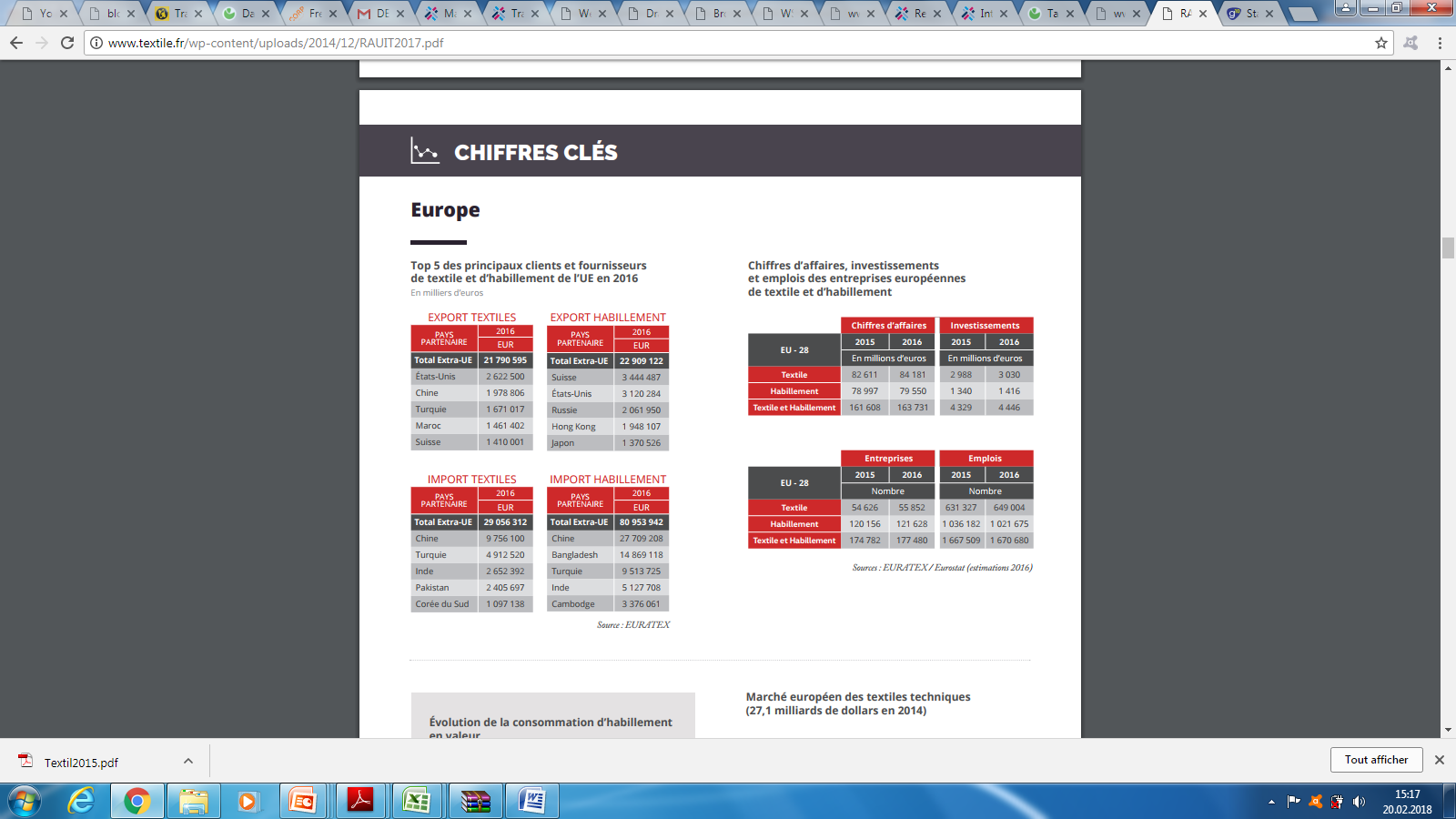 * 1000 Hectares & 1000 MT
ICAC
EURATEX
OMC
L’Afrique
22 pays producteurs en Francophonie
14 pays d’AC & AO (PMA) 
(+) Capacité d’offre du coton
(+) Qualité du coton 
(-)  Manque de coordination
(-)   Faible rendement
22 Pays OIF
Les producteurs de coton
Les transformateurs de coton
Les producteurs & transformateurs du coton
Production coton
AFRIQUE - Francophonie
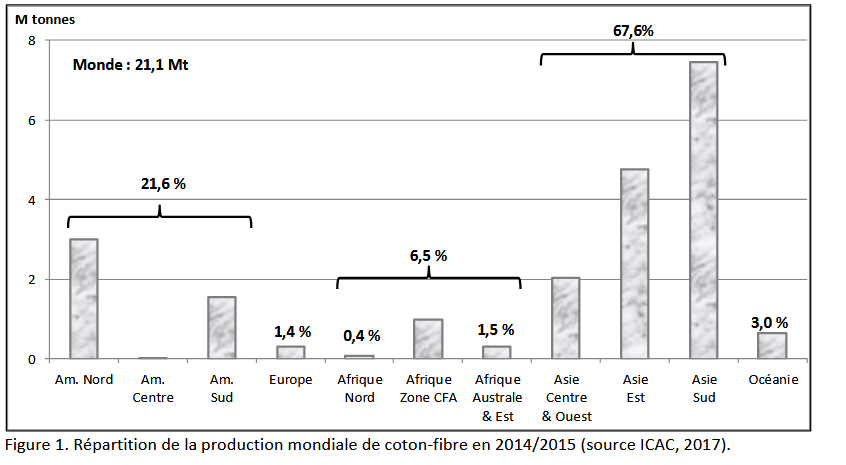 * 1000 Hectares & 1000 MT
ICAC
OMC
http://www.icac.org
L’ASIE
Habillement mondial
C
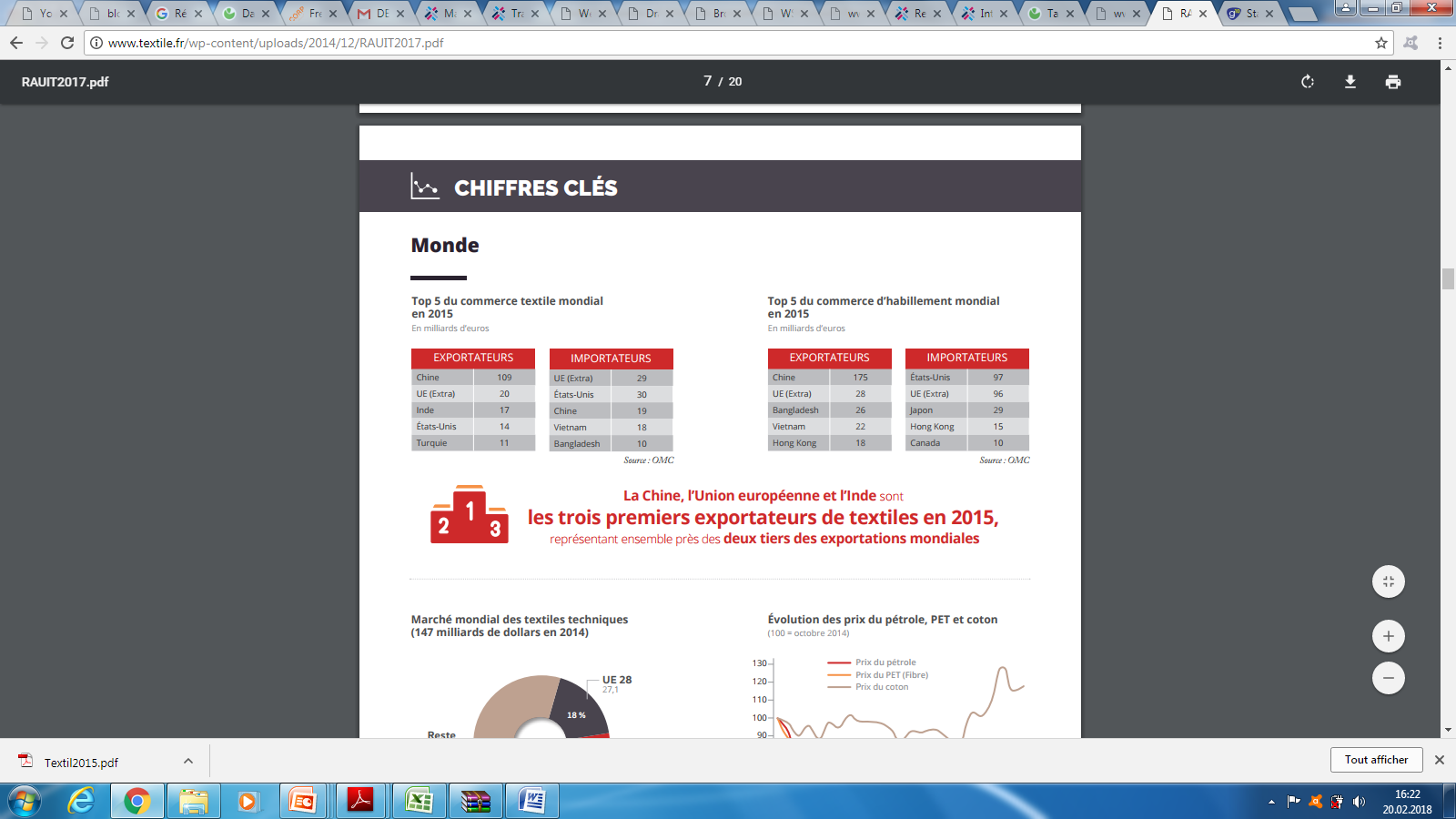 8 Pays OIF
Les transformateurs de coton
Textile mondial
ASIE - Francophonie
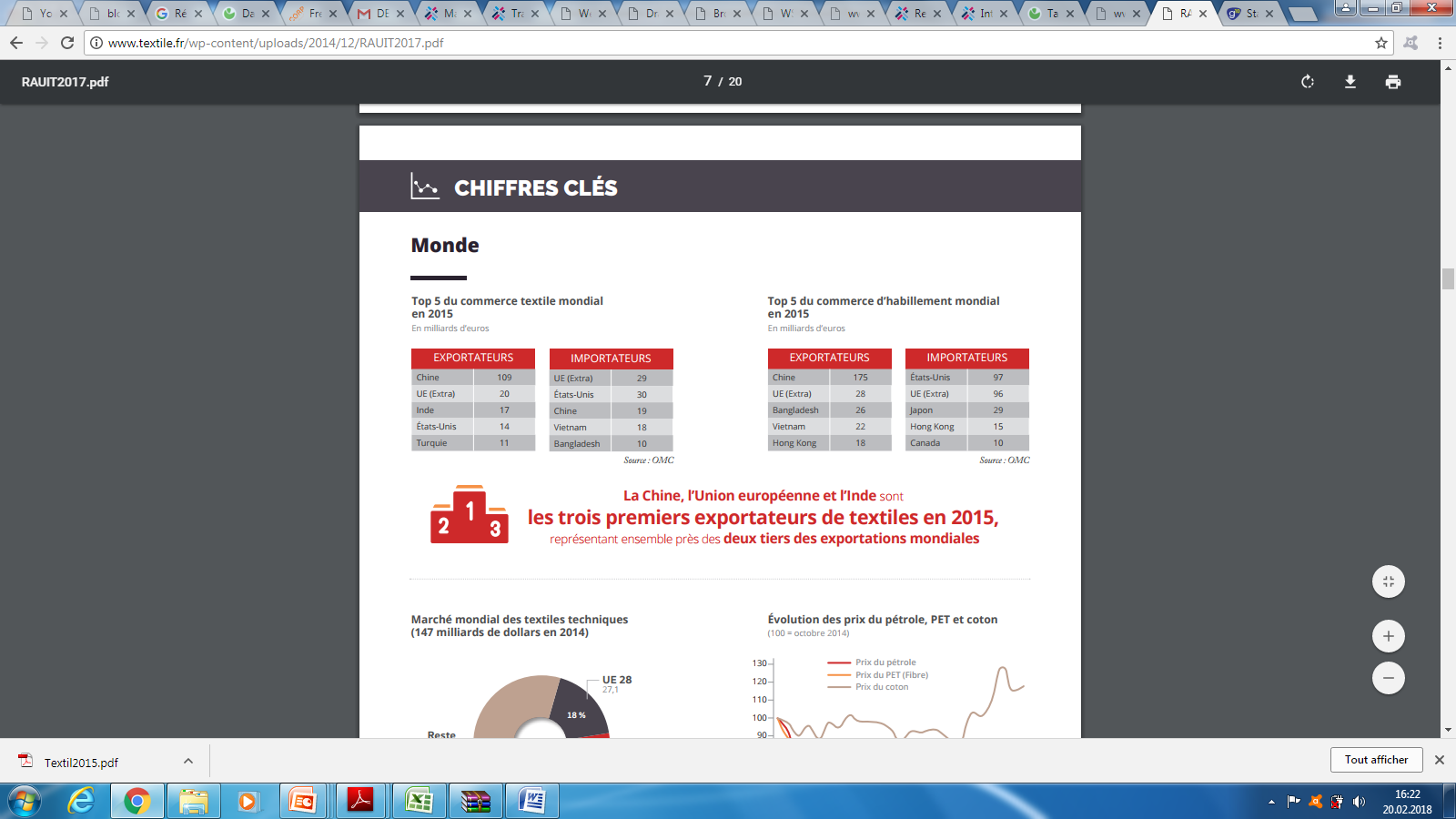 * 1000 Hectares & 1000 MT
ICAC
OMC
Amériques
Habillement mondial
C
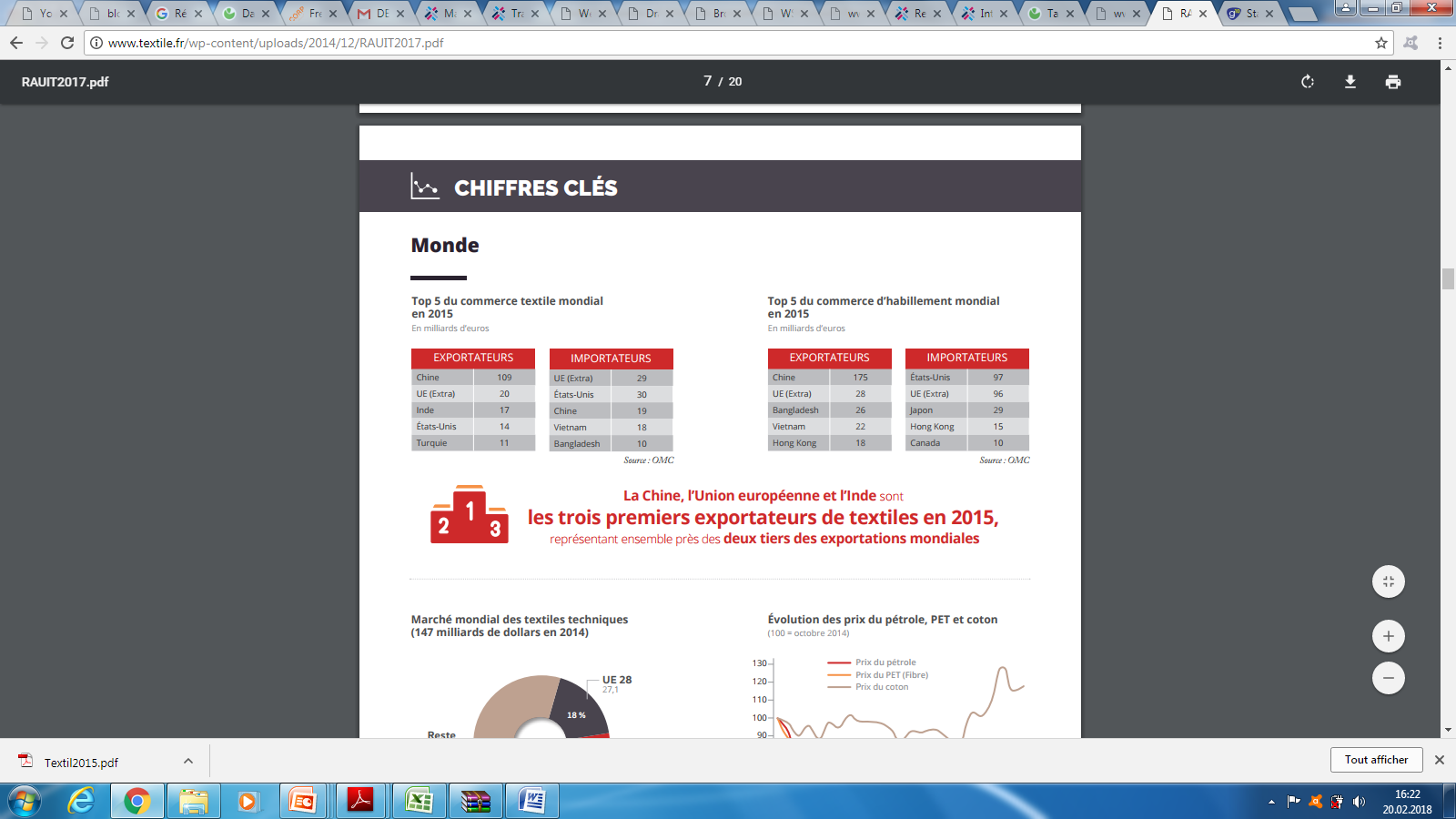 6 Pays OIF
AMERIQUES - Francophonie
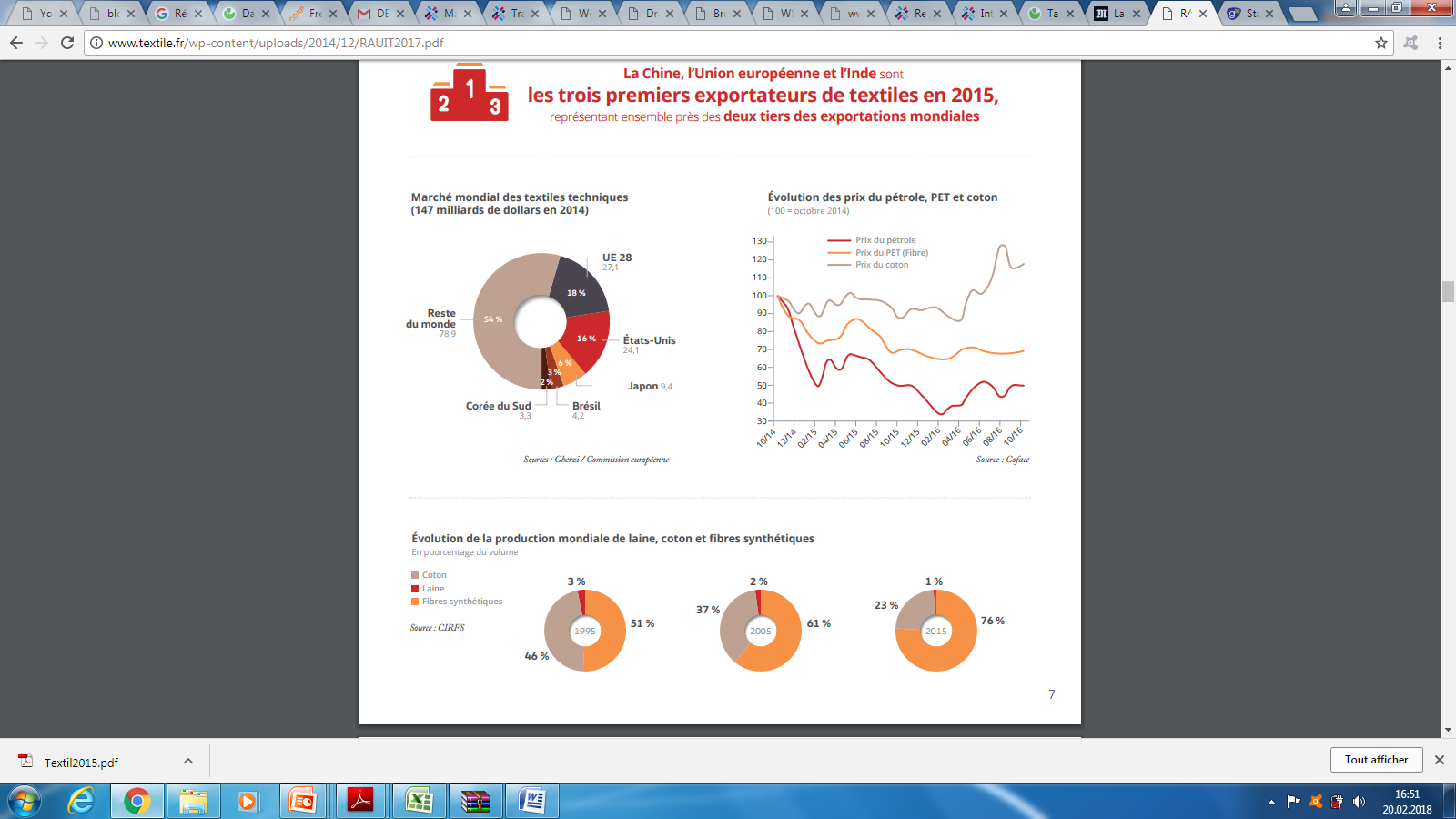 * 1000 Hectares & 1000 MT
ICAC
OMC
II - Opportunités d’interconnexion à des chaines de valeurs interregionales
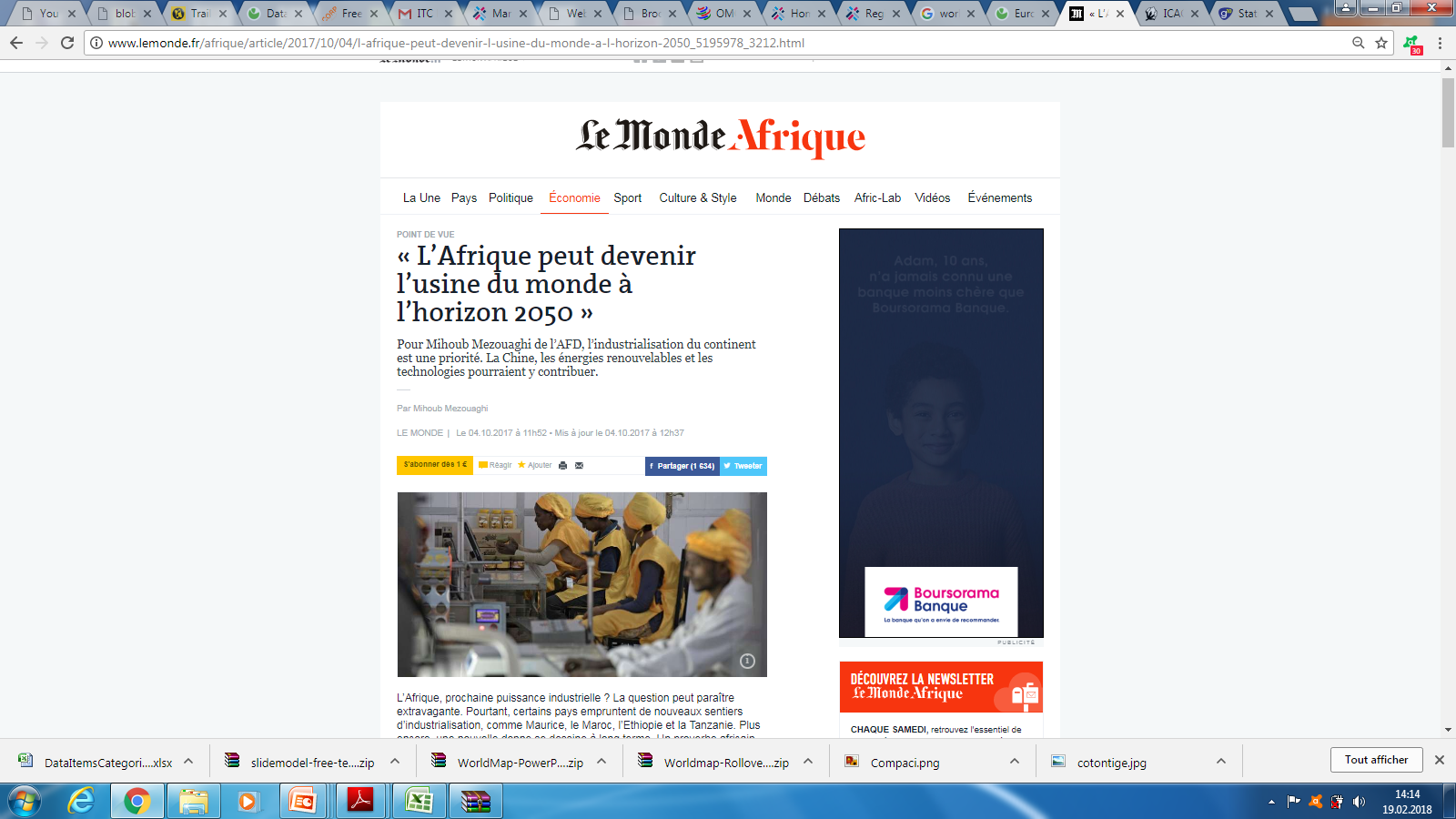 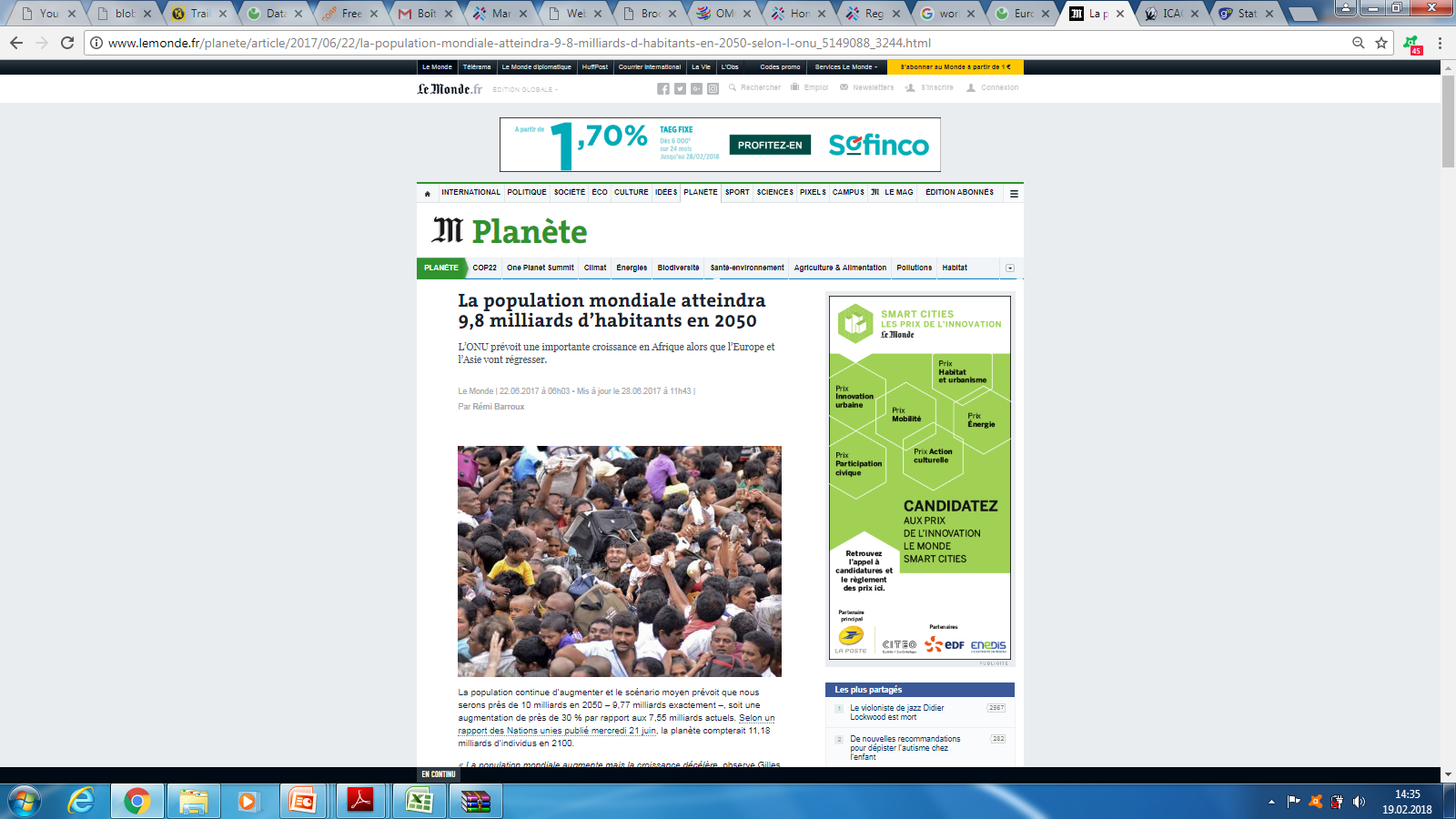 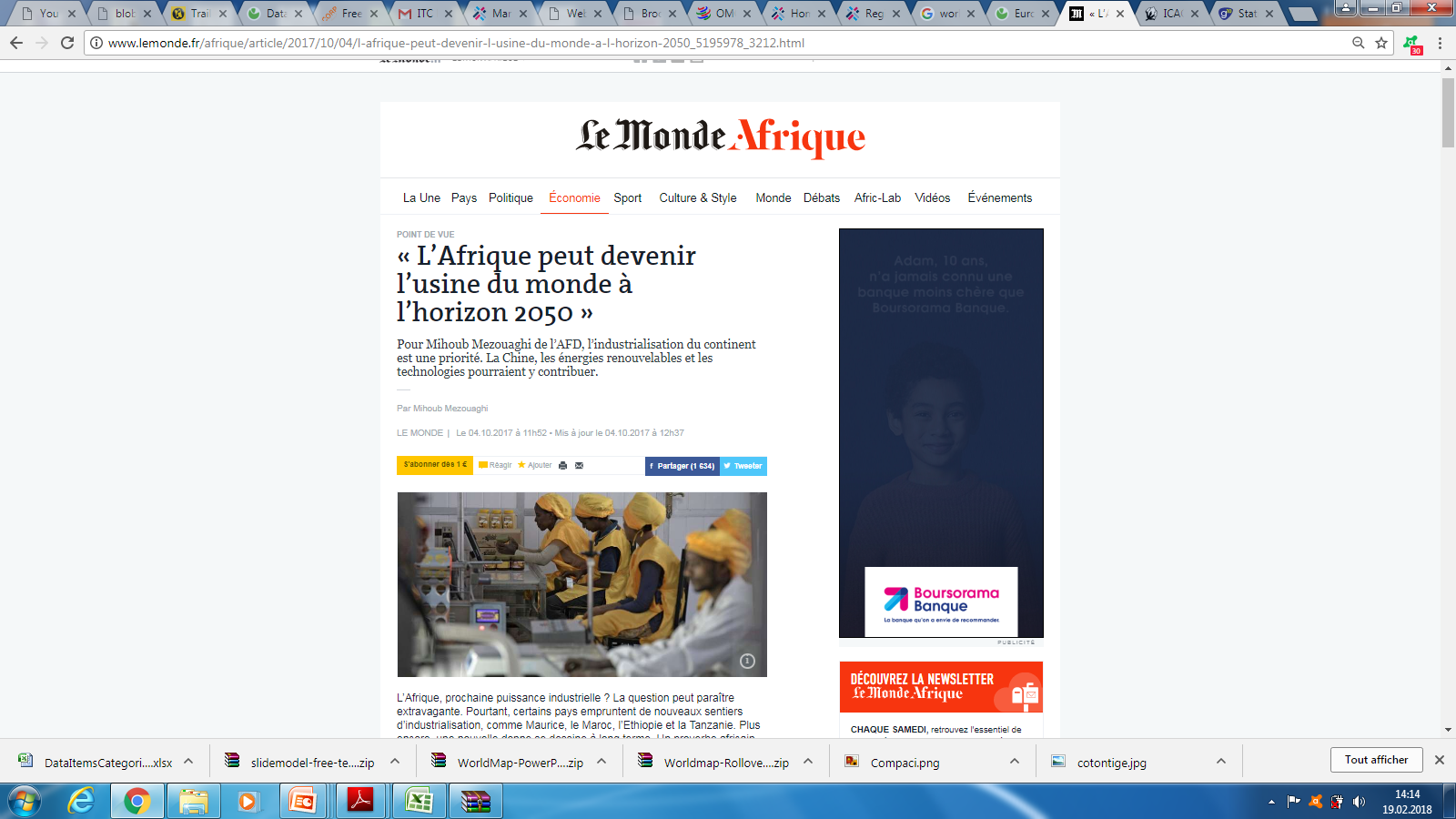 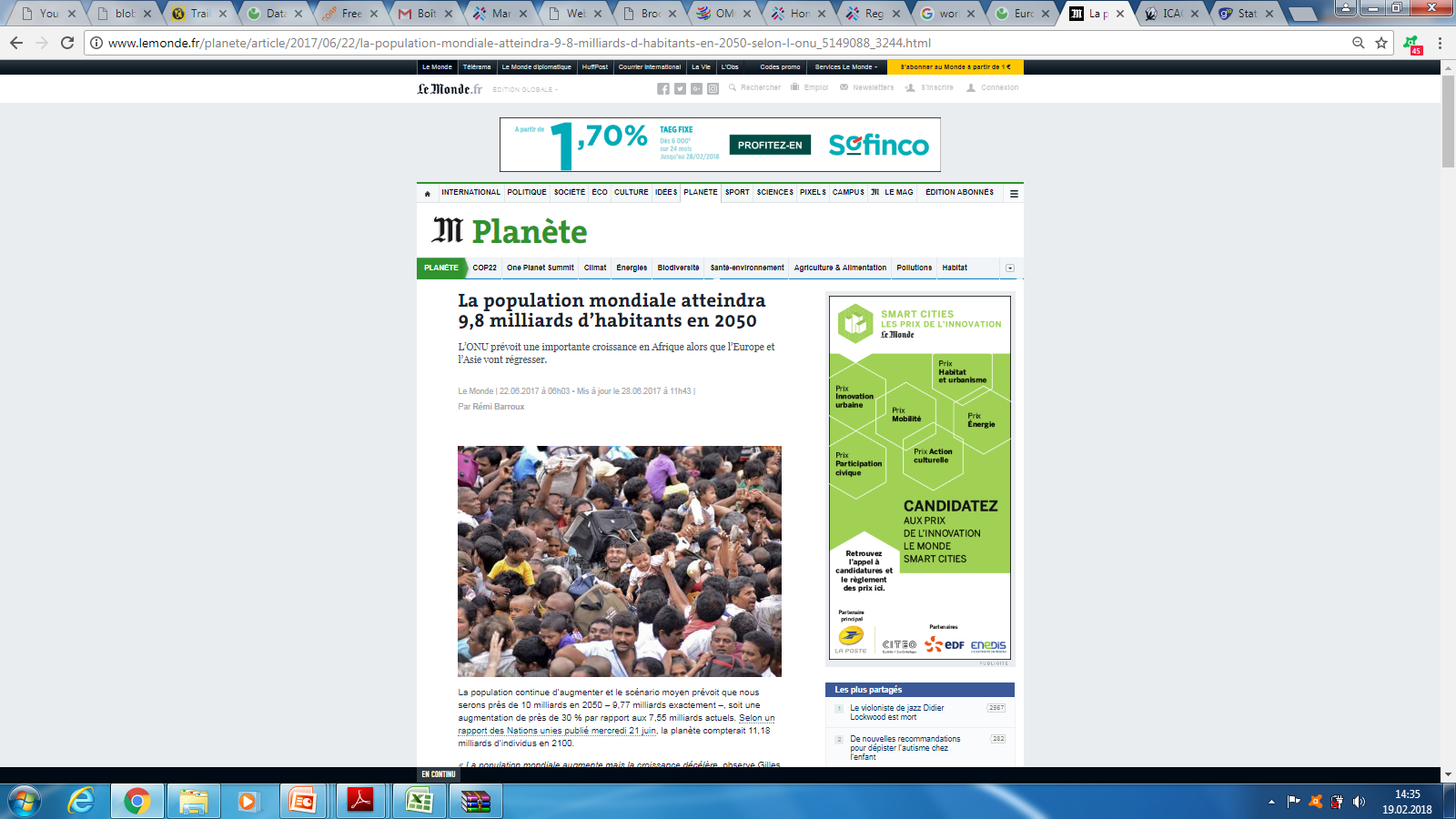 Ring Platforms
La Francophonie : Champion de la filière coton textile habillement
8%
Production 
Coton
22% 
Export
habillement
19%
Export 
Textile
Sources : OMC et ICAC
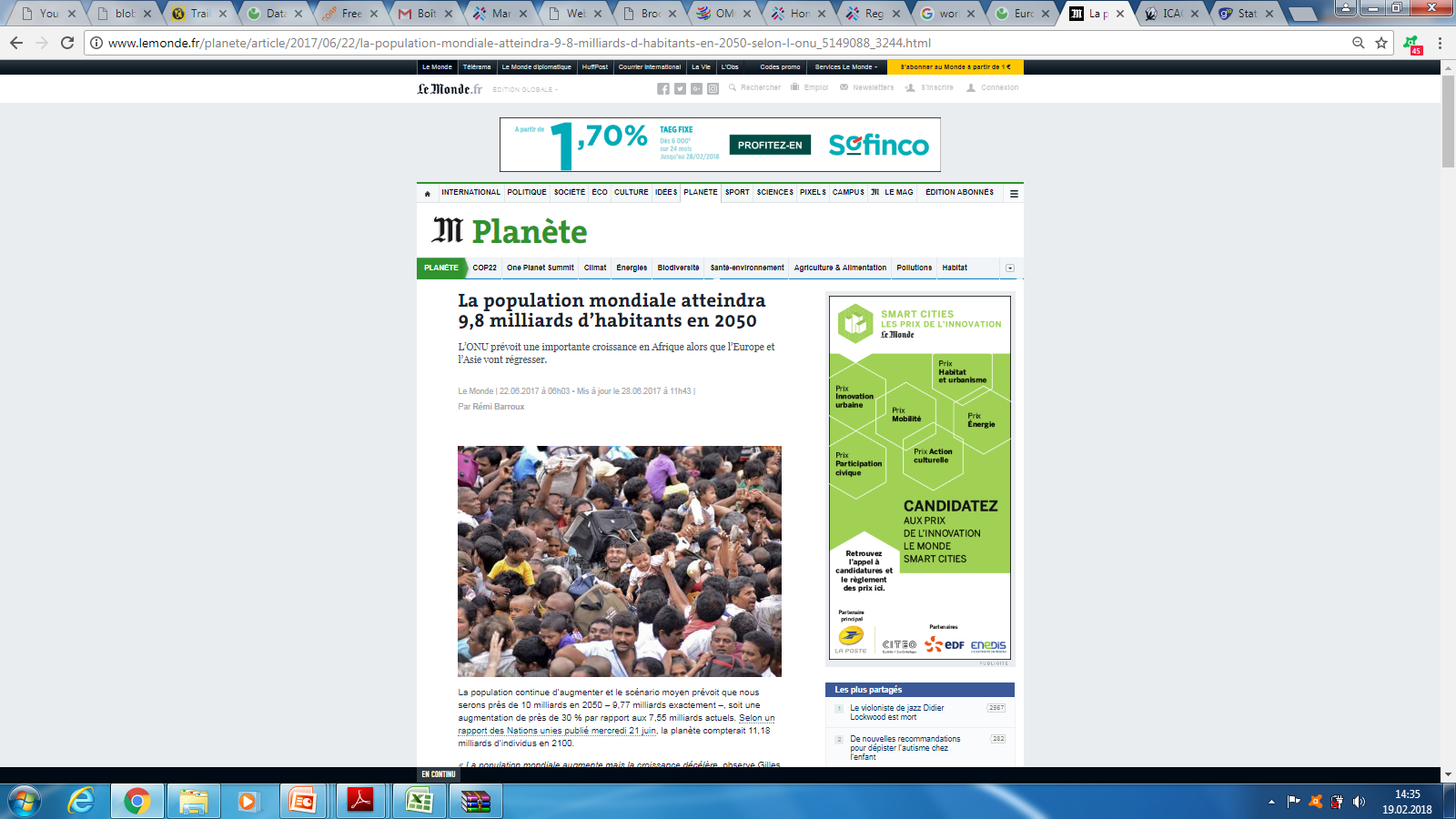 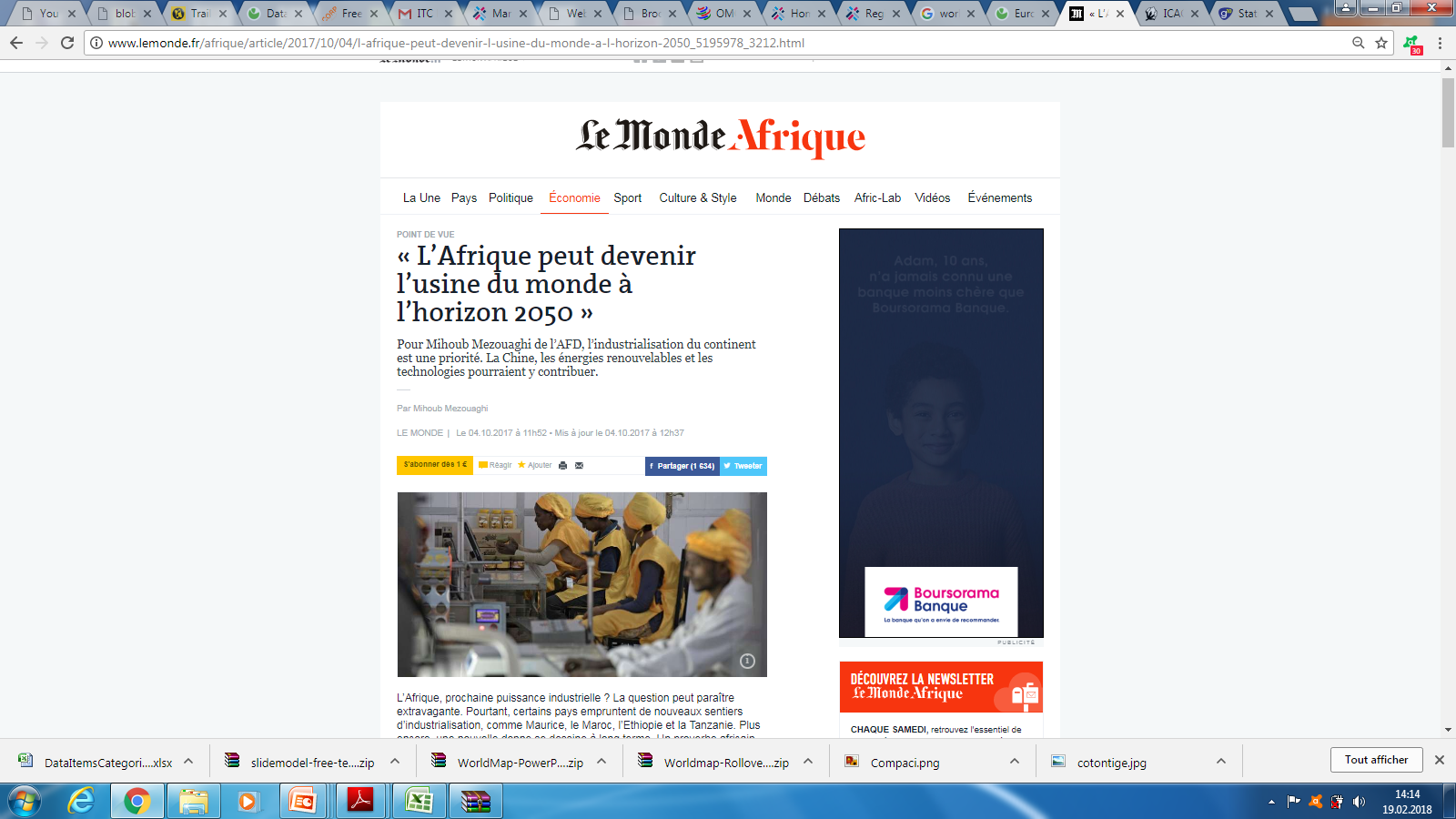 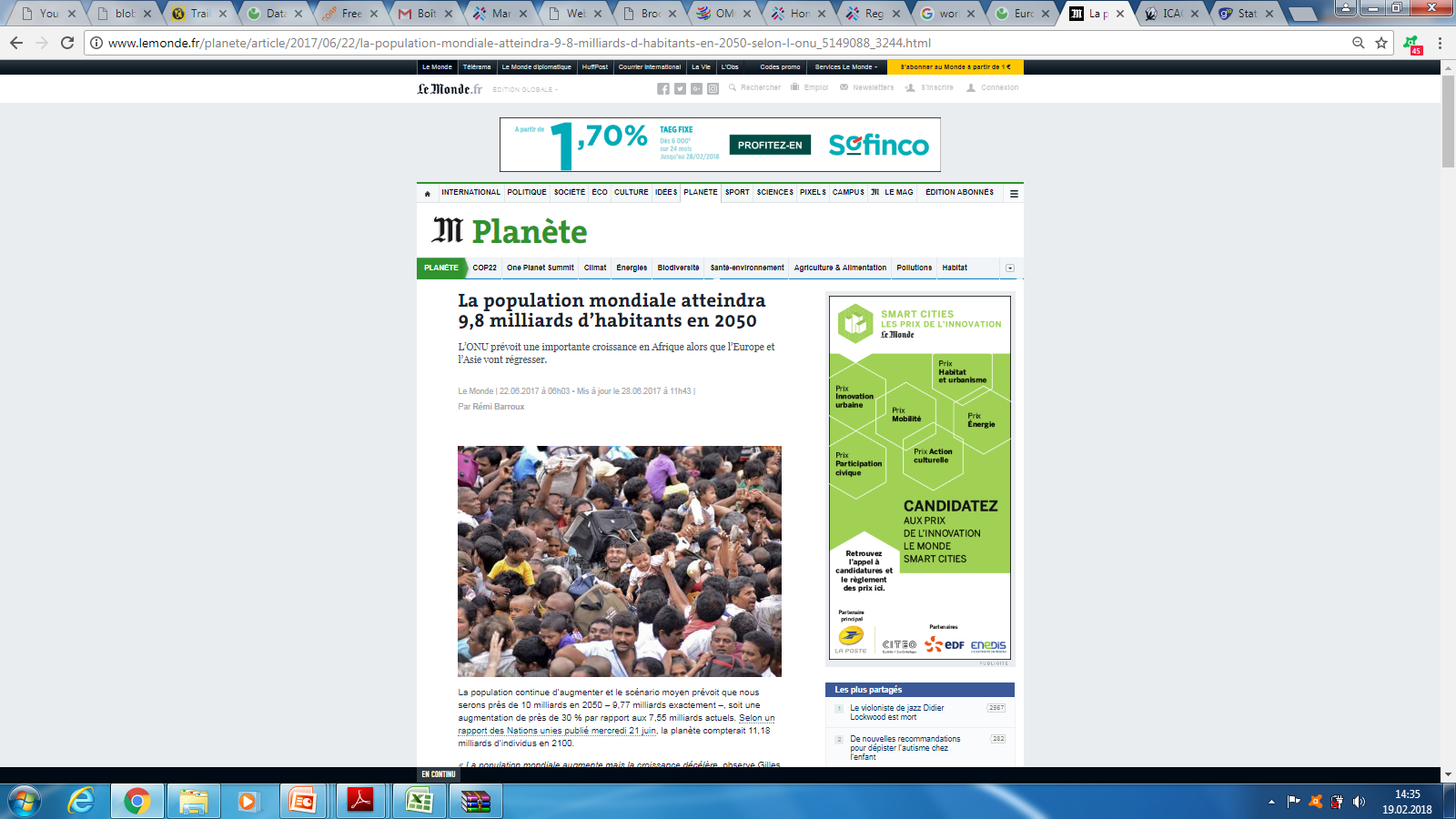 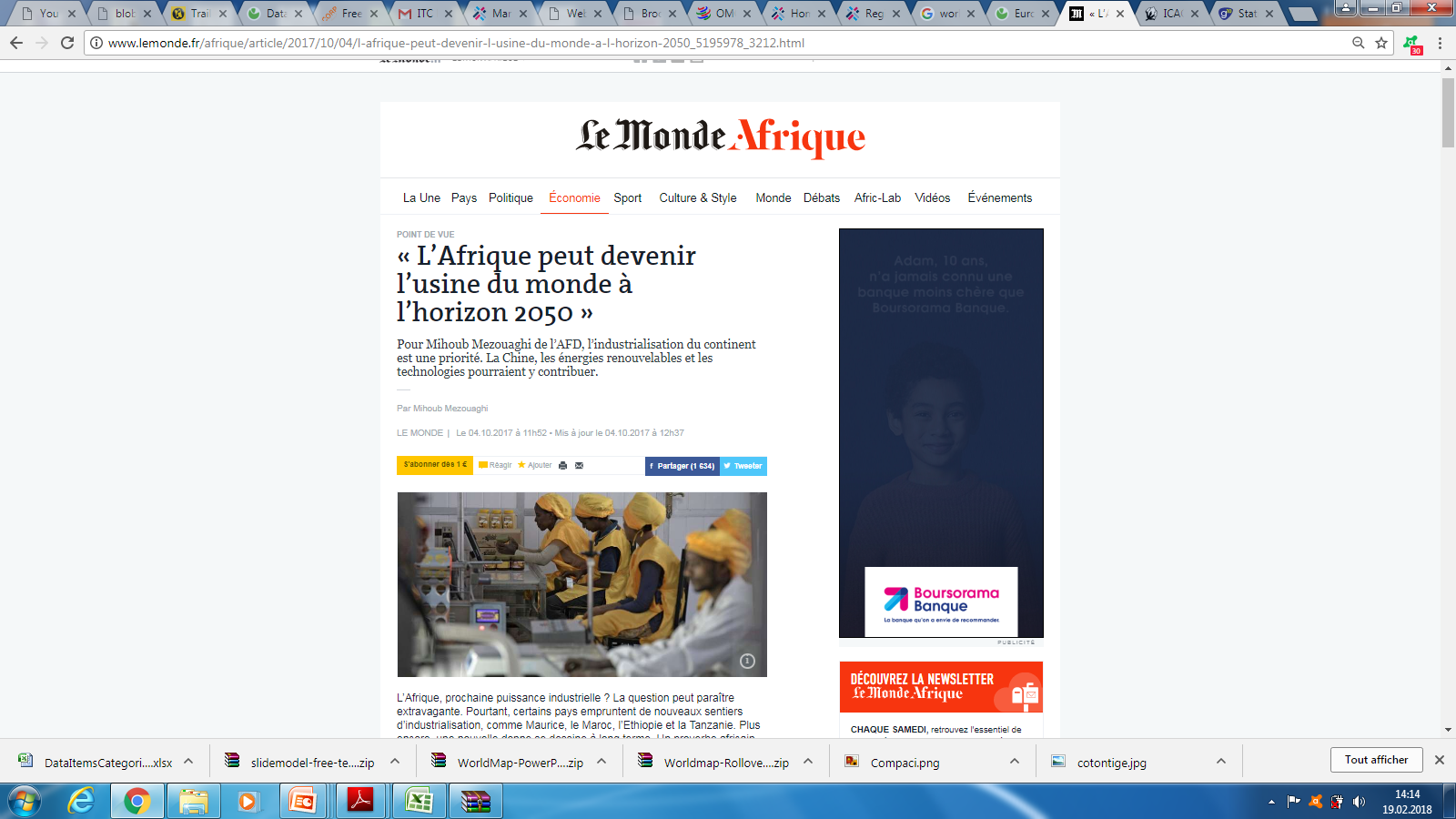 L’Afrique connaîtra une importante croissance, passant de 1,256 milliard d’habitants (17 % de la population mondiale) actuellement, à 4,468 milliards (40 %)
Pays Pivot: cas du Vietnam
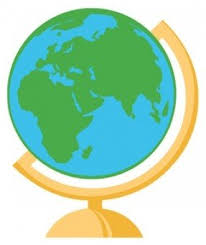 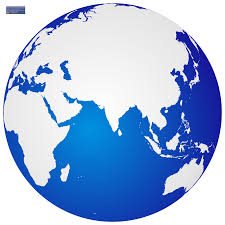 3ème exportateur textile mondial (6.8%)
1er fournisseur USA 
6000 entreprises, 2,5 millions de personnes
10% du PIB national, 2ème poste d’exportation
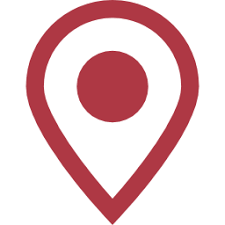 Vietnam : Prévisions 2020- 2040
QUELLE PART L’AFRIQUE  VEUT AVOIR DANS LE PLAN  DU VIETNAM?
En 2020                                                   		En 2040 
 Fibre:  700.000 tonnes par an      		 2.000.000 tonnes par an
 Fils: 1.500.000 tonnes par an    		 3.500.000 tonnes par an
 Tissu:  3 milliards m² par an  		 8.000 Mds m² par an 
Exportation: 45-50 milliards USD 	 	120 – 130 milliards USD
 Emploi:	3.3 millions personnes 		 4,4 millions personnes
EST-CE QUE L’AFRIQUE SOUHAITE L’INTERCONNEXION A LA CHAINE DE VALEUR MONDIALE ?
III – Plan de Densification et de Diversification des Industries du Coton et Textile 
- DEDICOT-
Interconnecter les Francophonies du coton, du textile et de l’habillement
Axe I :	 Accord d’achat et d’approvisionnement en coton fibres avec prévisibilité des paramètres

Axe 2 : 	Accord de co-investissements pour la densification des unités de transformation locales du coton
Francophonie du textile habillement
Francophonie du coton
Interconnecter les chaînes de valeur interrégionales
Levier 1
Niveau producteur
Levier 2
Niveau r régional
Levier 1
Niveau international
Production
Transformation
Commercialisation
Co-transformation
Commercialisation
Créer un écosystème interrégional favorable 
À la croissance et développement de chaine de valeur du Coton-Textile-Habillement
Les parties prenantes de DEDICOT
Dedicot : Etapes d’exécution
2016 : Etape I
Concertations multipartites 
OIF – Producteurs – Industriels – Partenaires au développement
(Bamako – Nairobi – Antananarivo)
Etudes d’opportunités d’échanges

Ateliers de réflexion stratégiques

Missions de prospection des partenariats

Facilitation des rencontres B2B
2017 : Etape 2
Formalisation des accords de coopération techniques
(Ouagadougou – Abidjan – Yaoundé – Genève – Madagascar – Cambodge)
Présentation du Plan DEDICOT à l’OMC 11
Mise en œuvre 
Étude d'opportunités d'échanges
Ateliers de réflexions stratégiques
Mission de prospection des partenariats
Facilitation des rencontres B2B
2018 : Etape 3
Converger les Francophonies du coton et du textile 
Elaboration et formalisation accords
Exécution des dispositions des accords
Dedicot : Feuille de route 2017-18
Chékou OUSSOUMANDirection de la Francophonie économique et numériqueOrganisation internationale de la Francophonie19-21 Avenue Bosquet75007 PARIS (France)Tel: +33 1 44 37 32 77Chekou.oussouman@francophonie.orgwww.francophonie.org